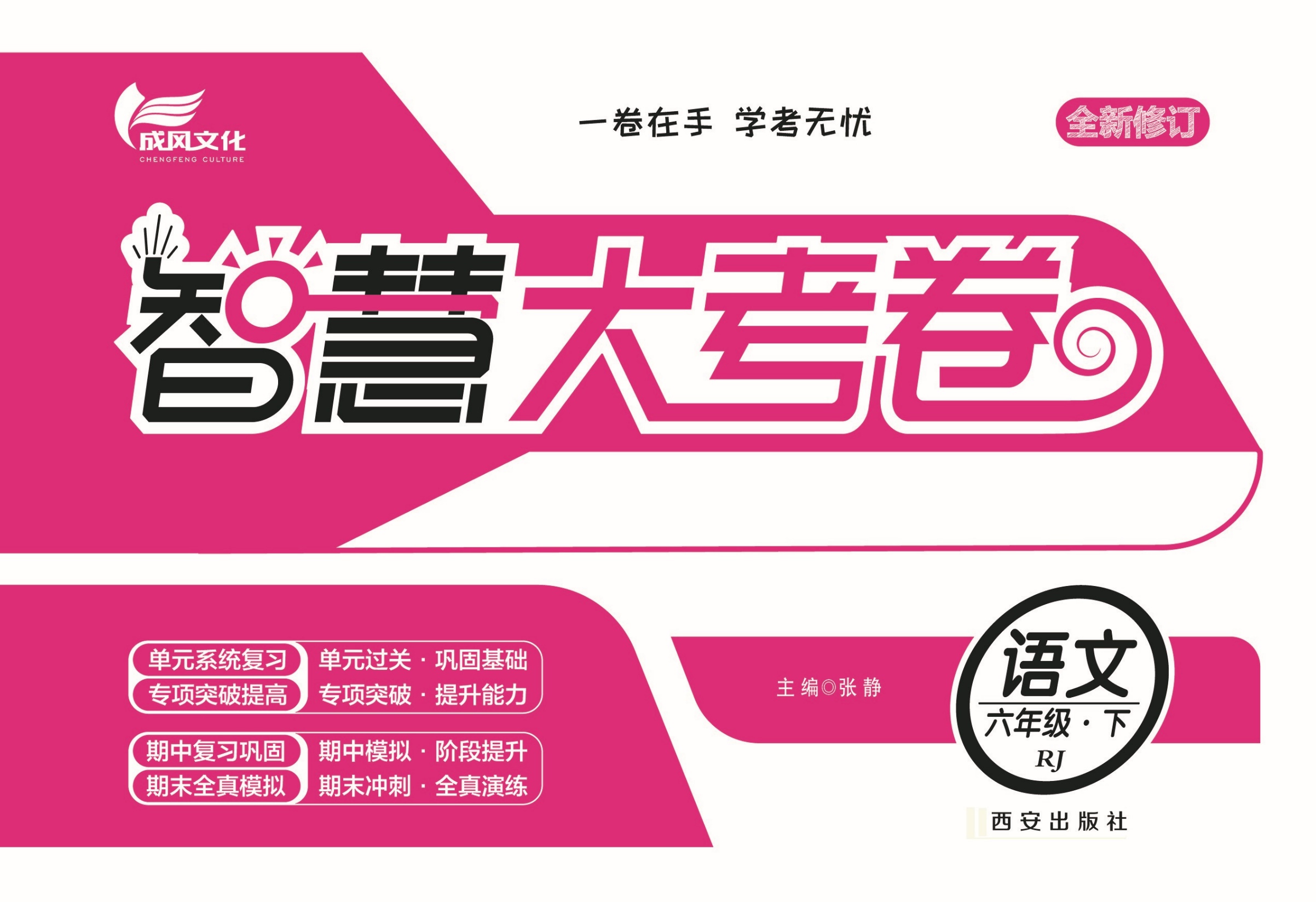 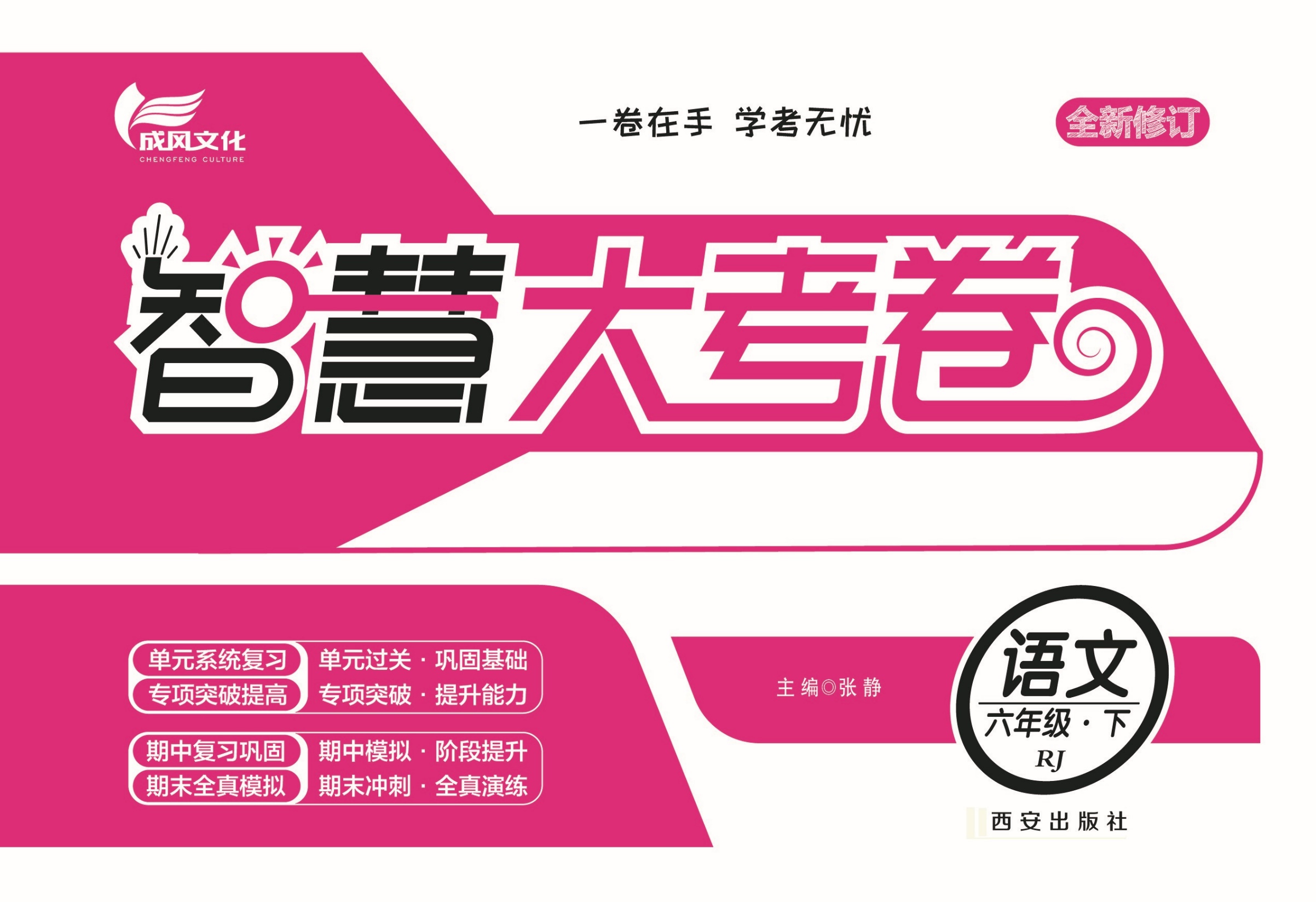 《大考卷》6人语下教用
专项突破（二）一句子
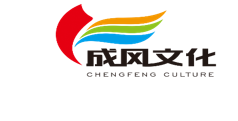 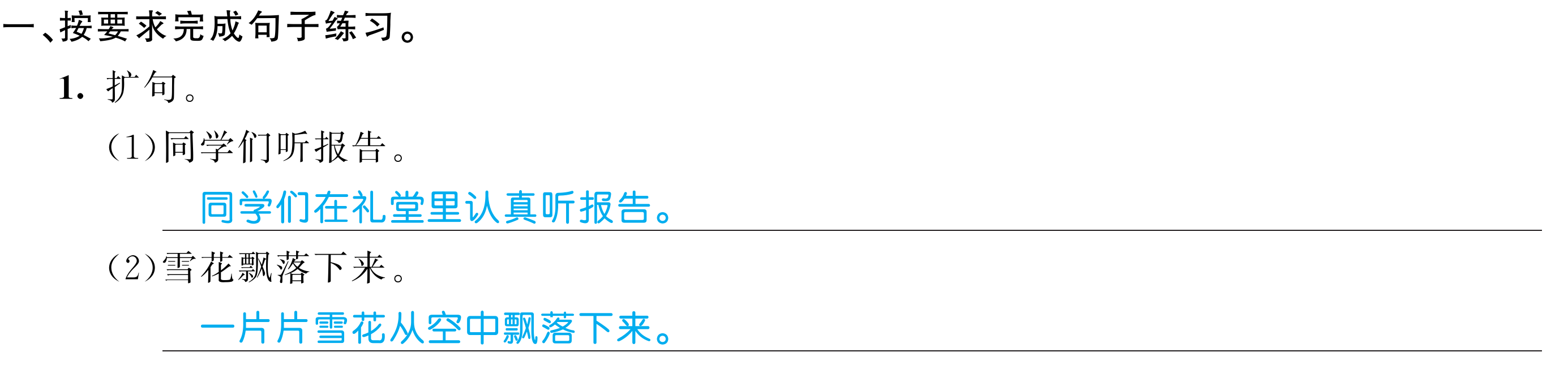 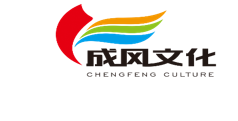 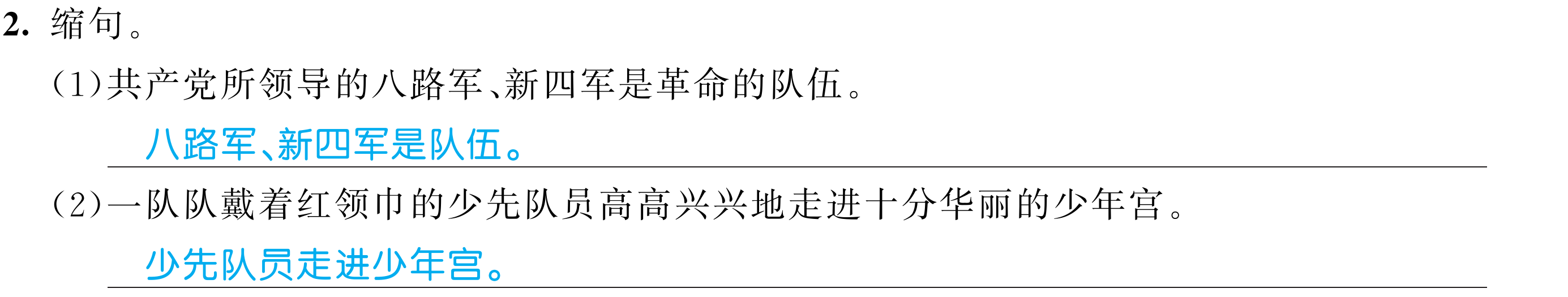 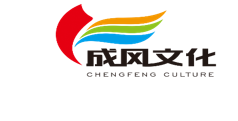 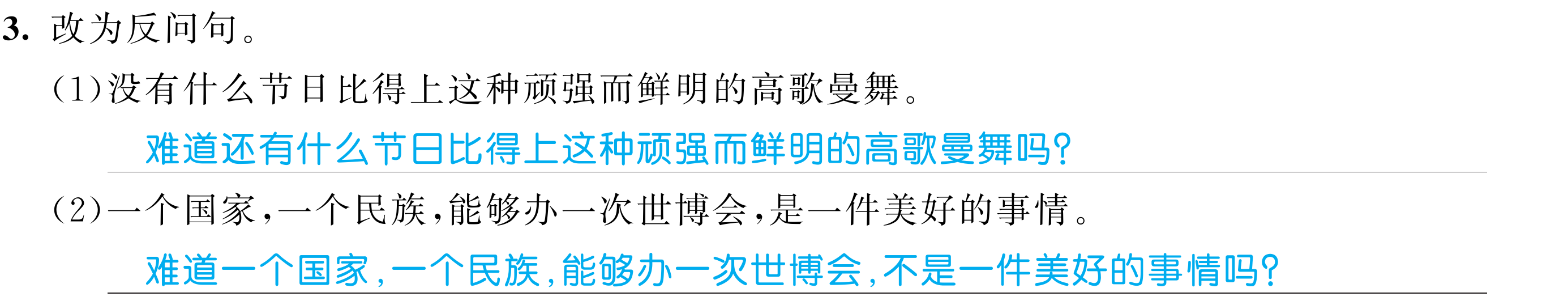 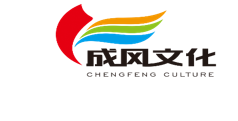 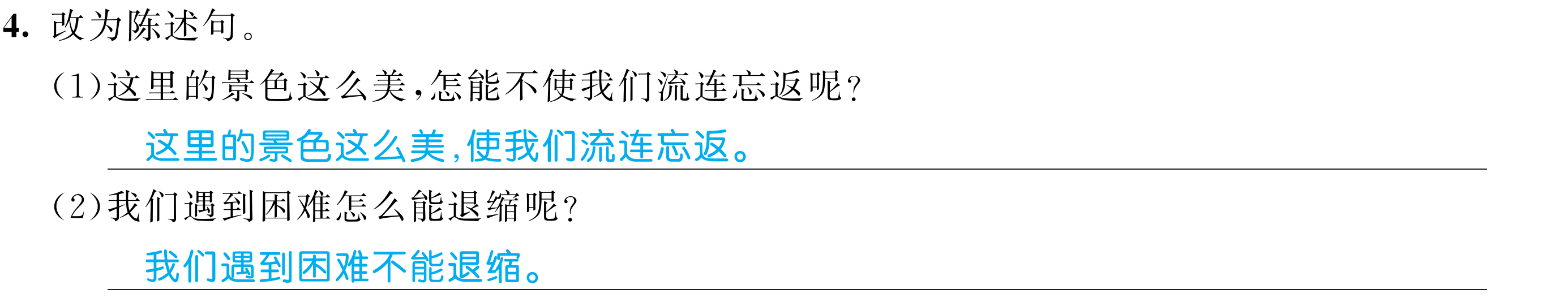 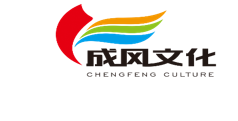 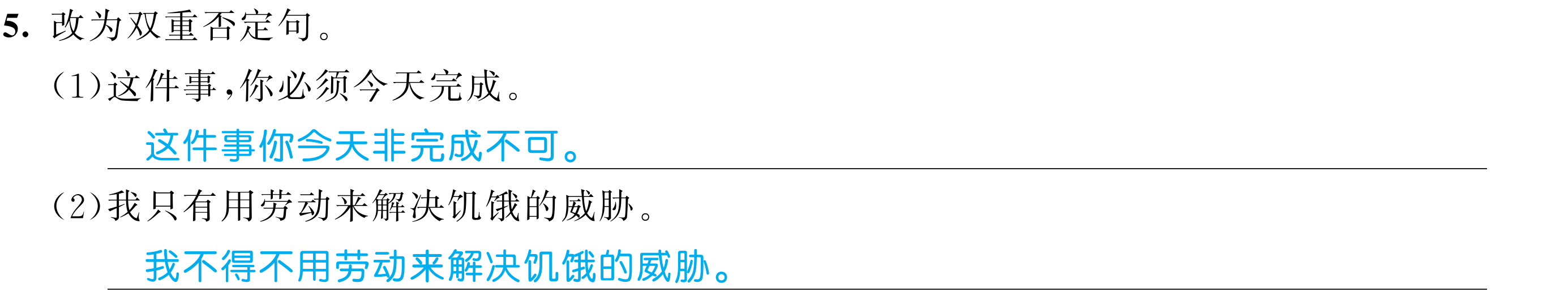 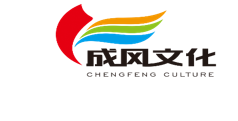 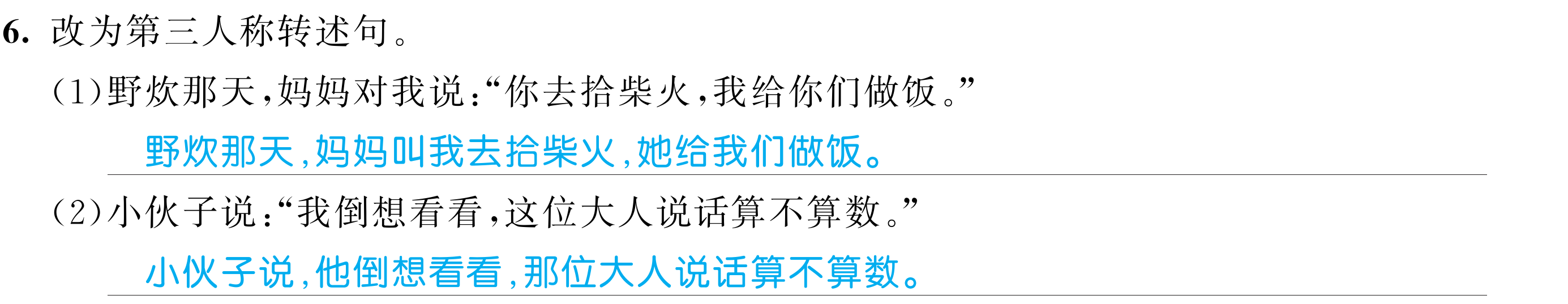 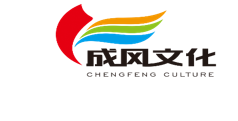 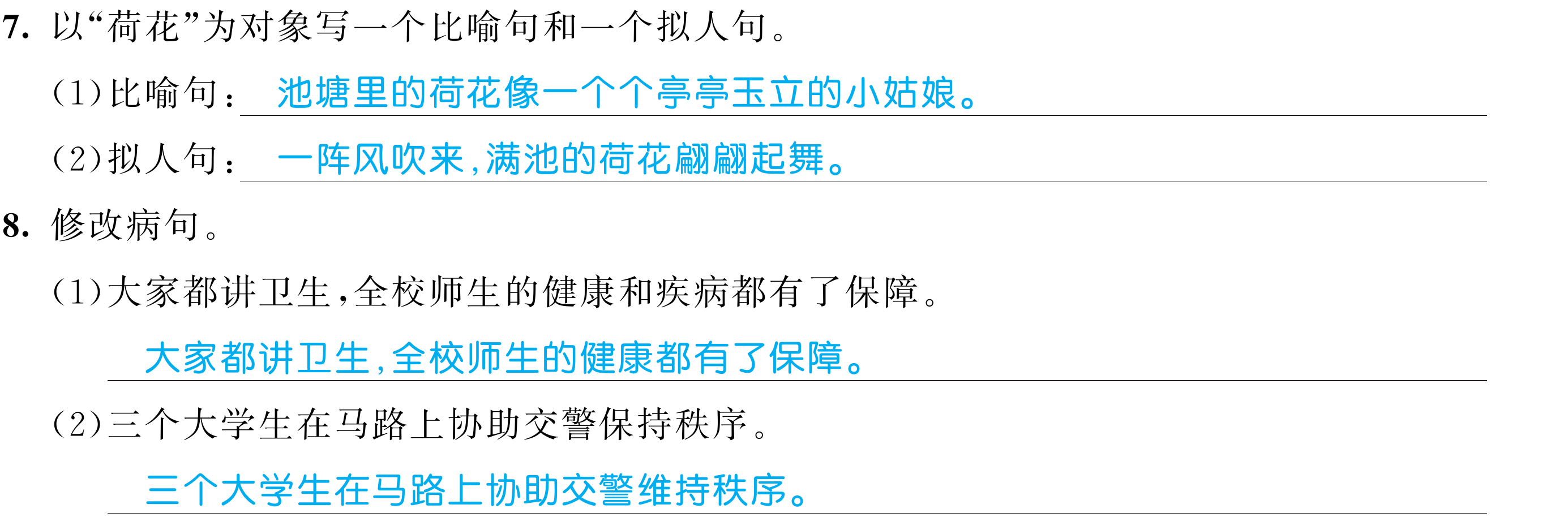 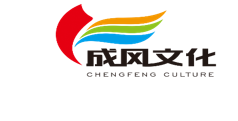 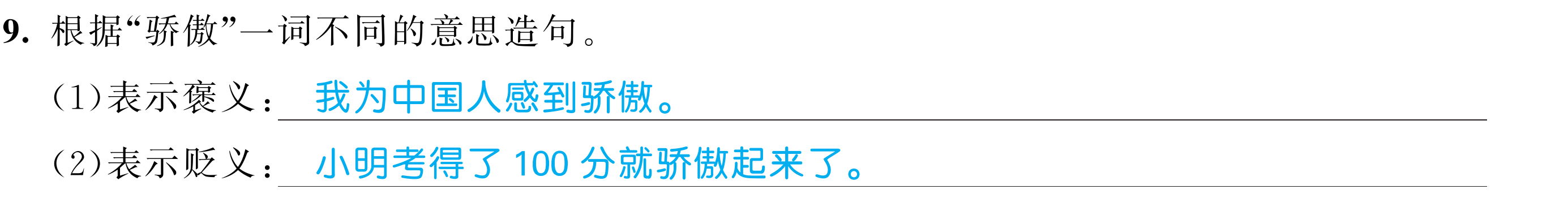 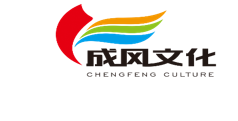 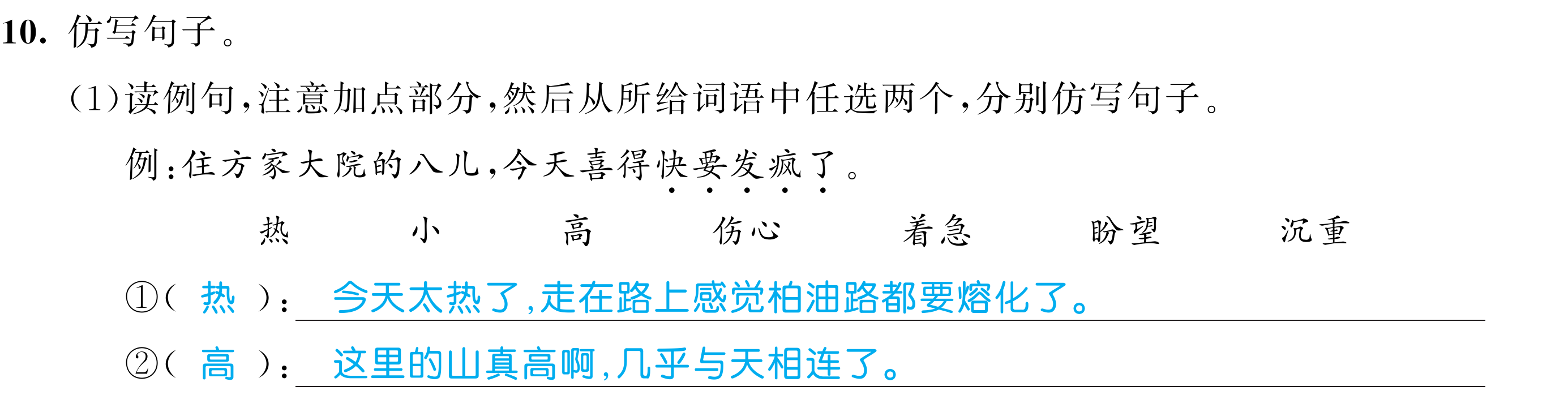 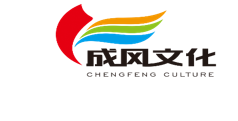 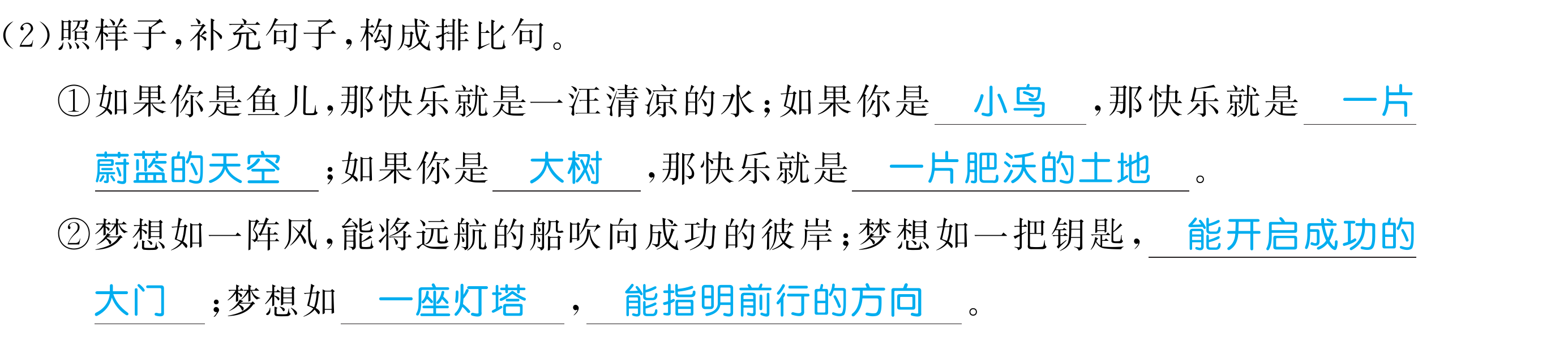 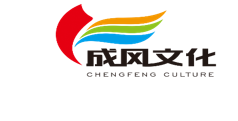 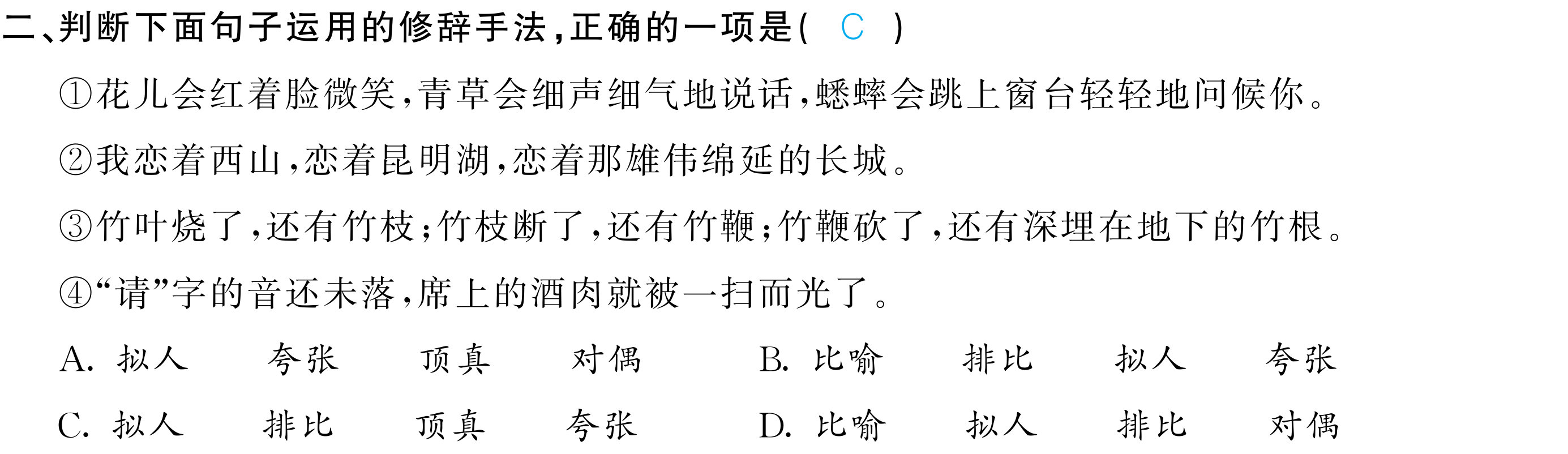 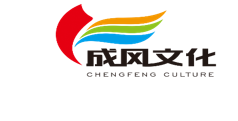 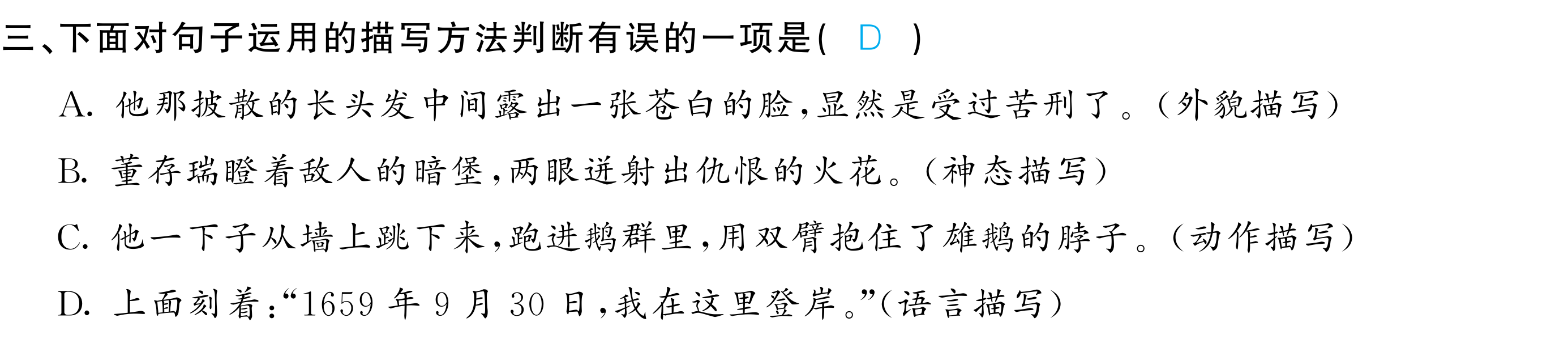 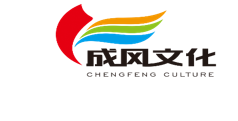 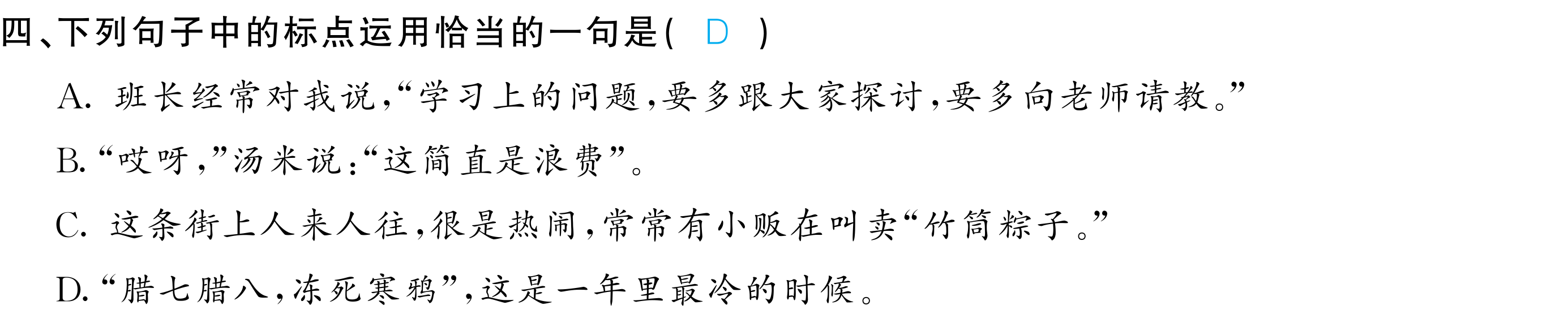 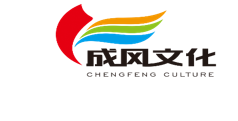 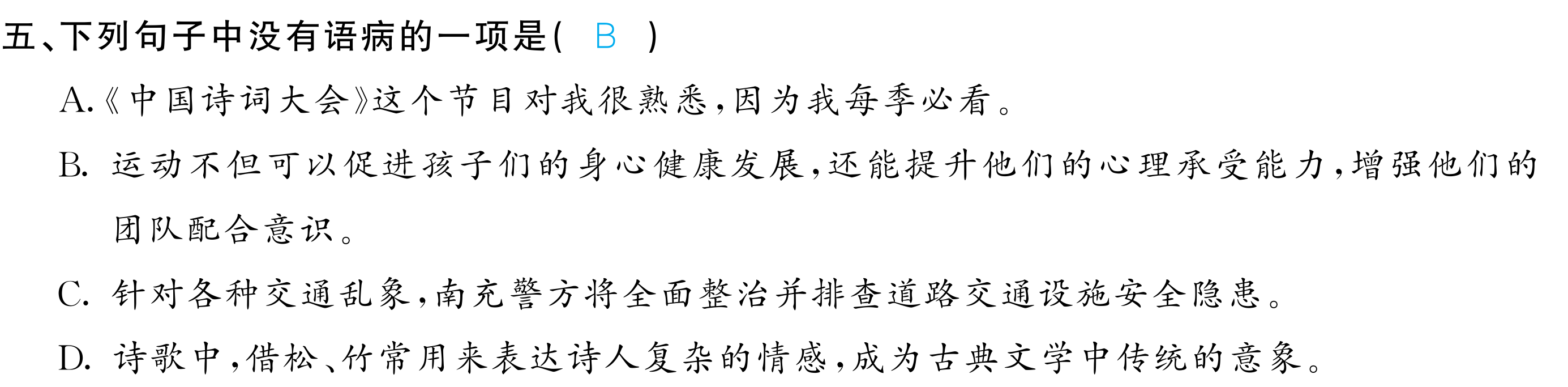 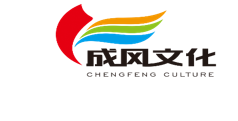 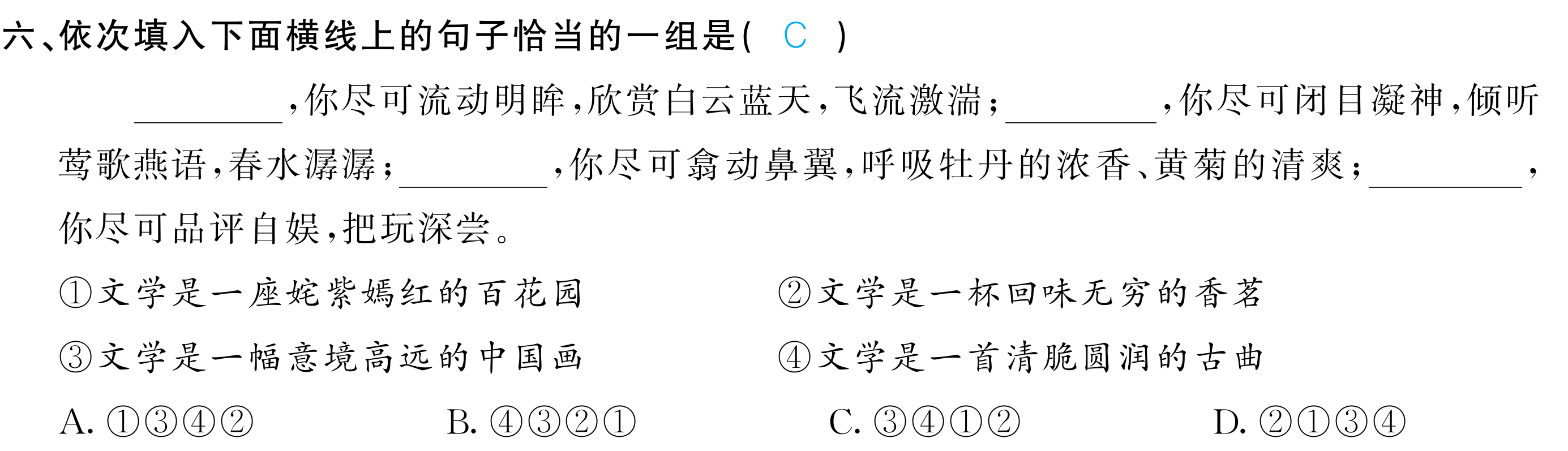 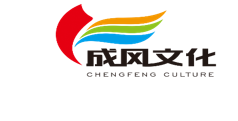 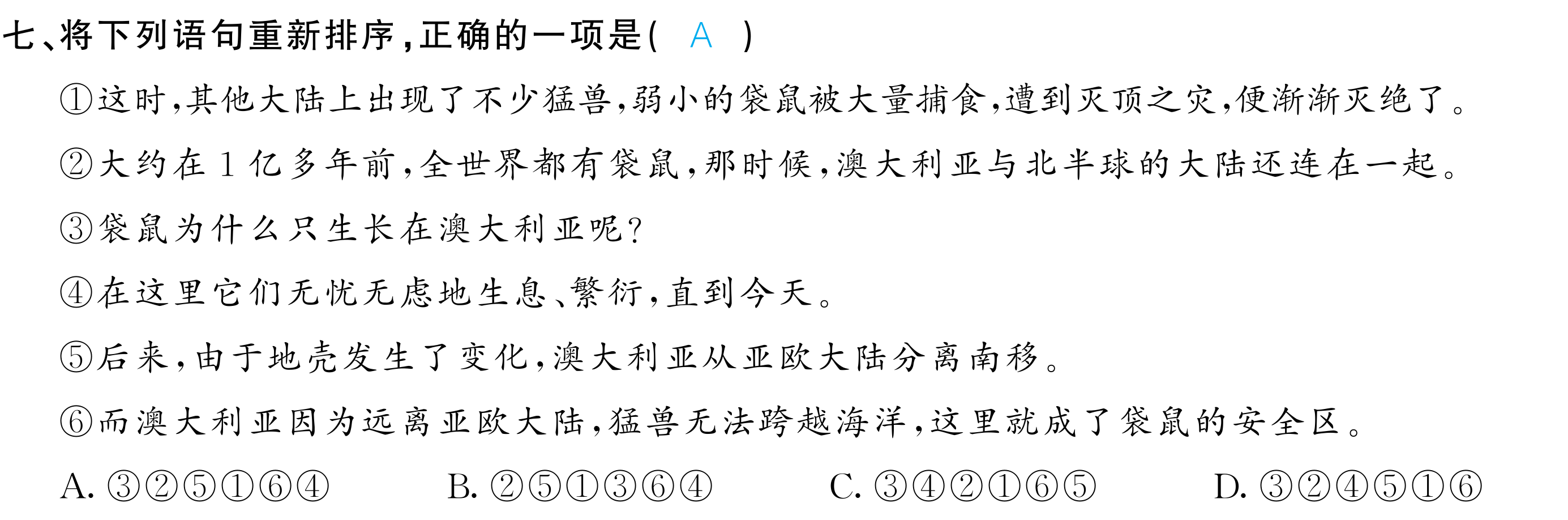 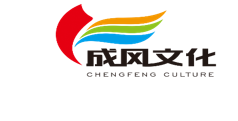 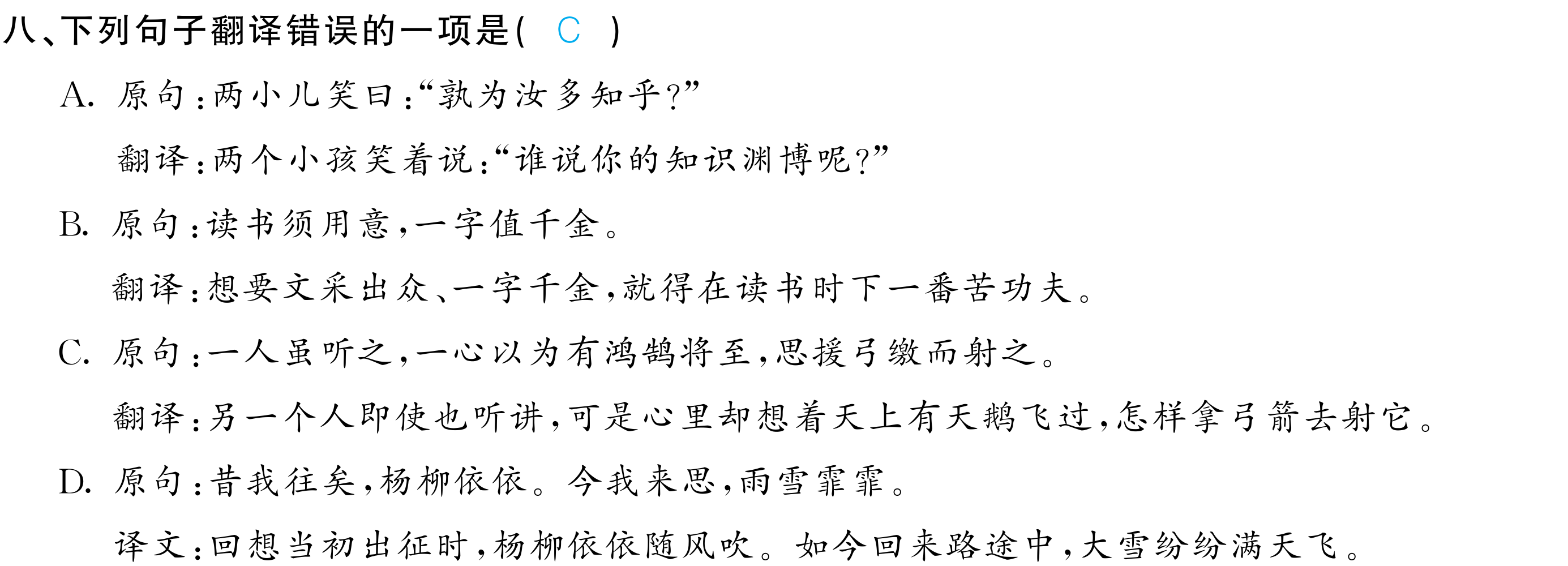 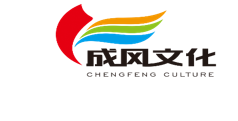 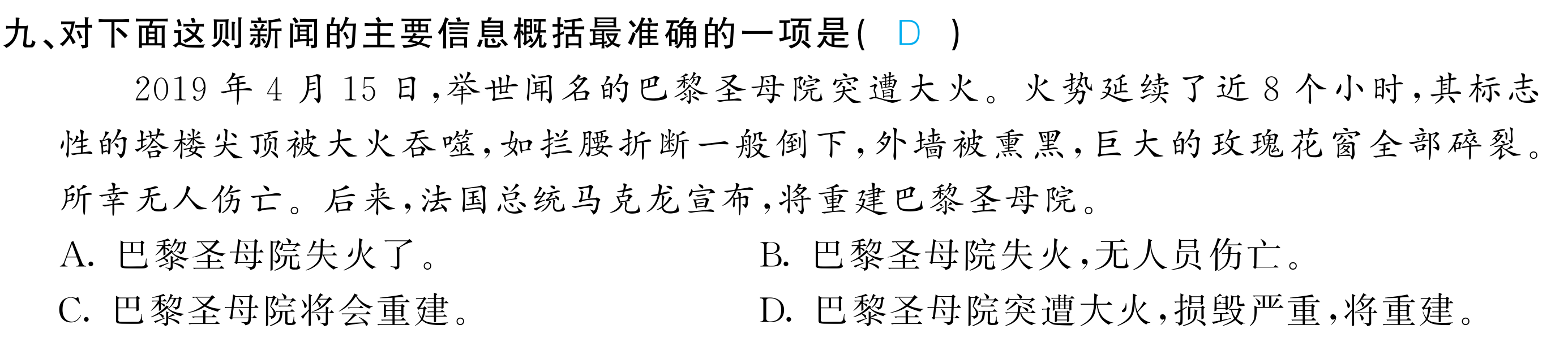 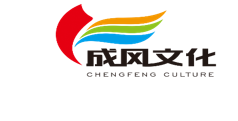 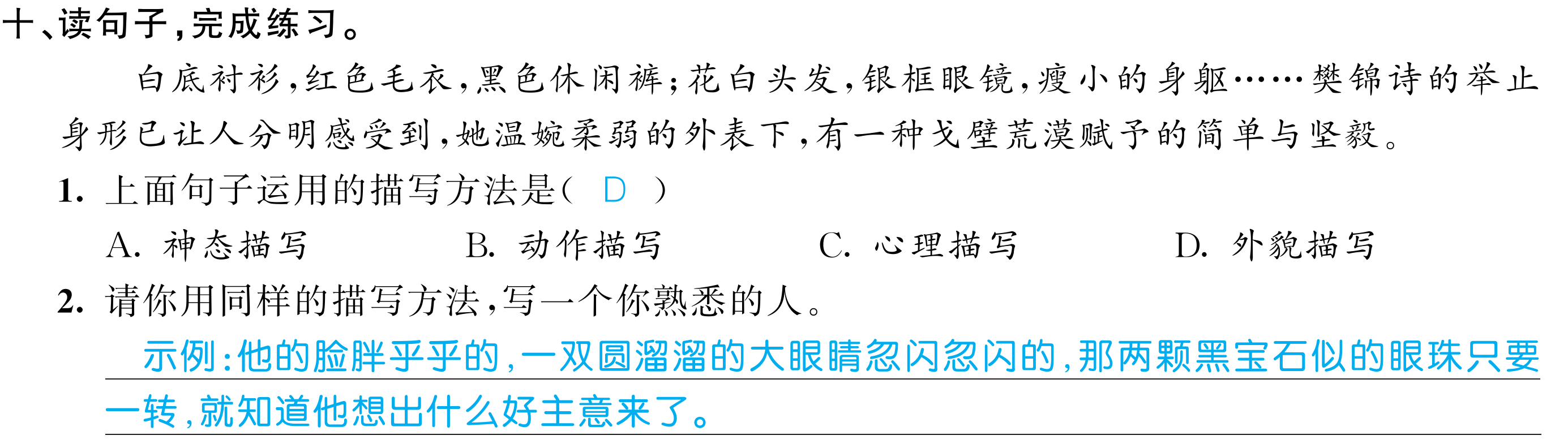 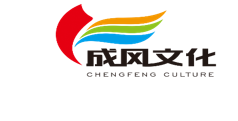 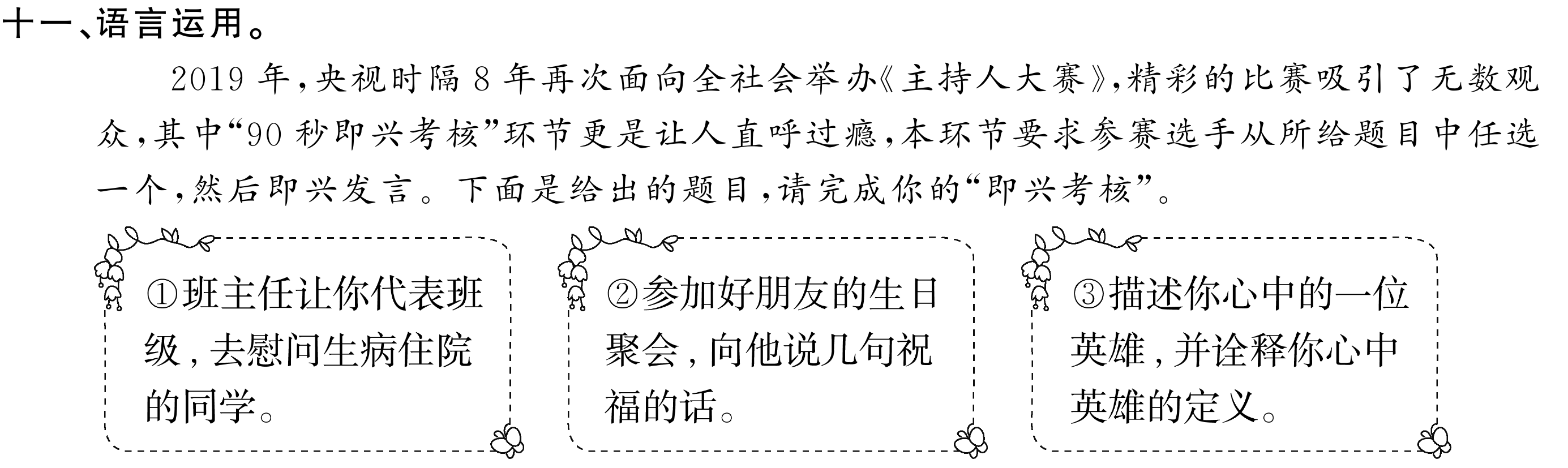 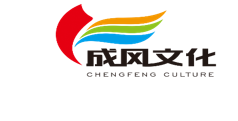 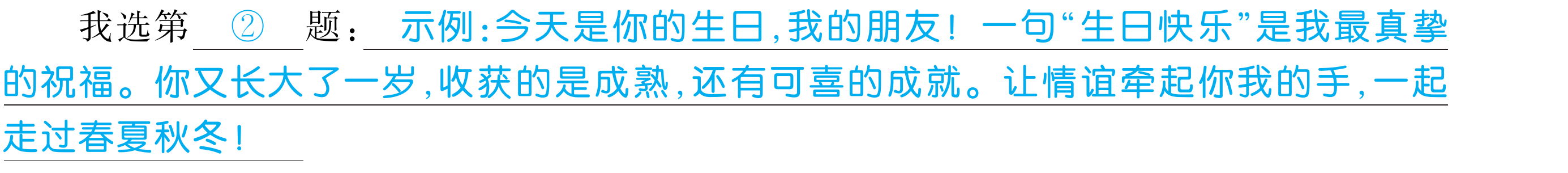 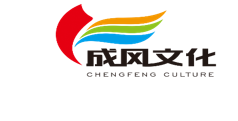 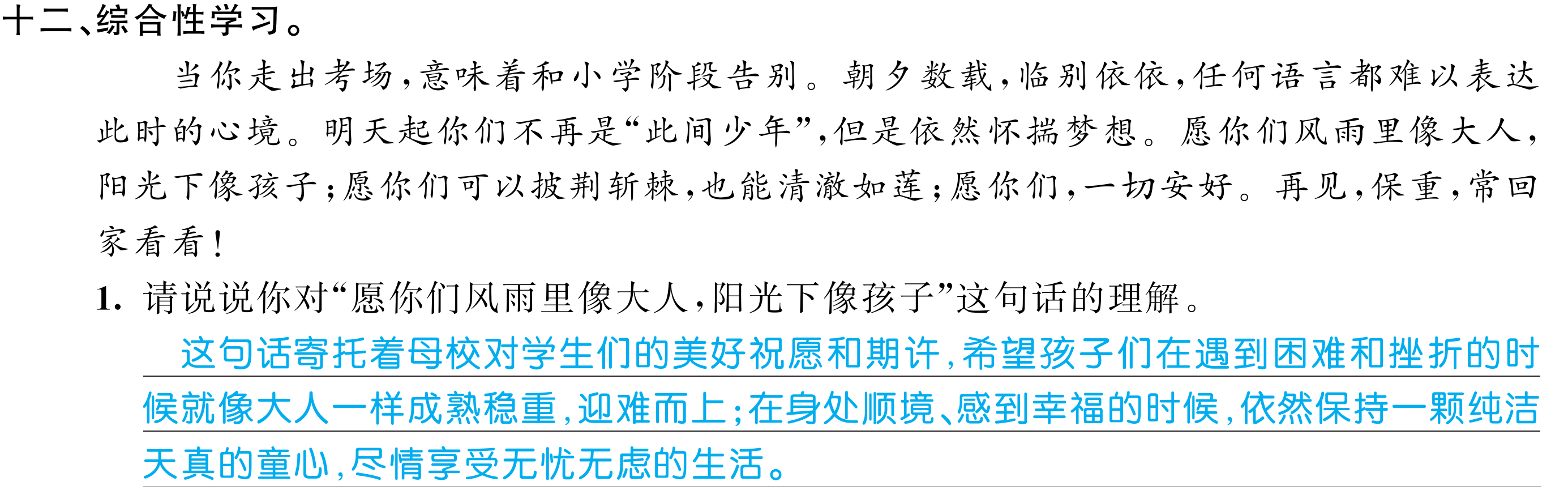 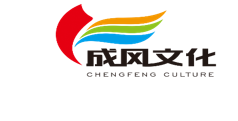 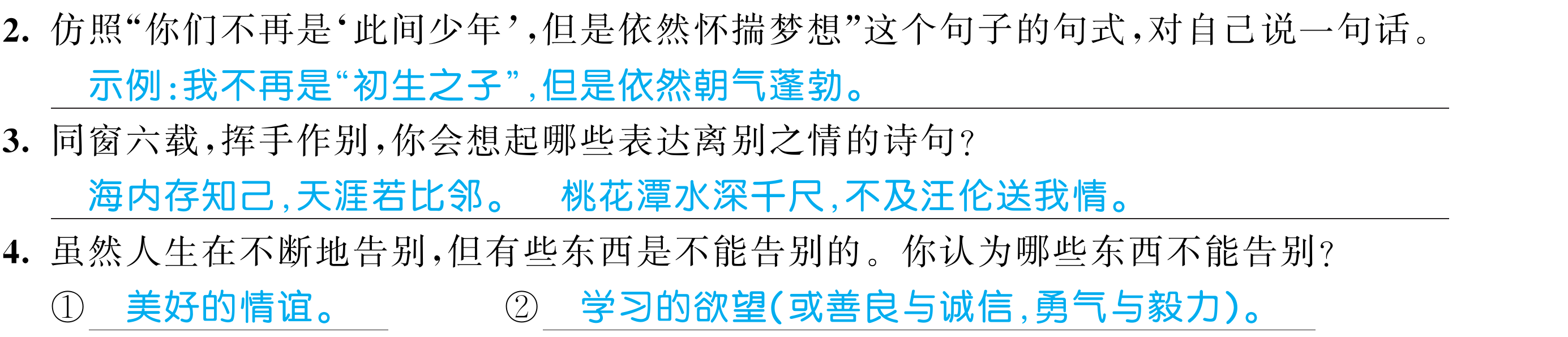 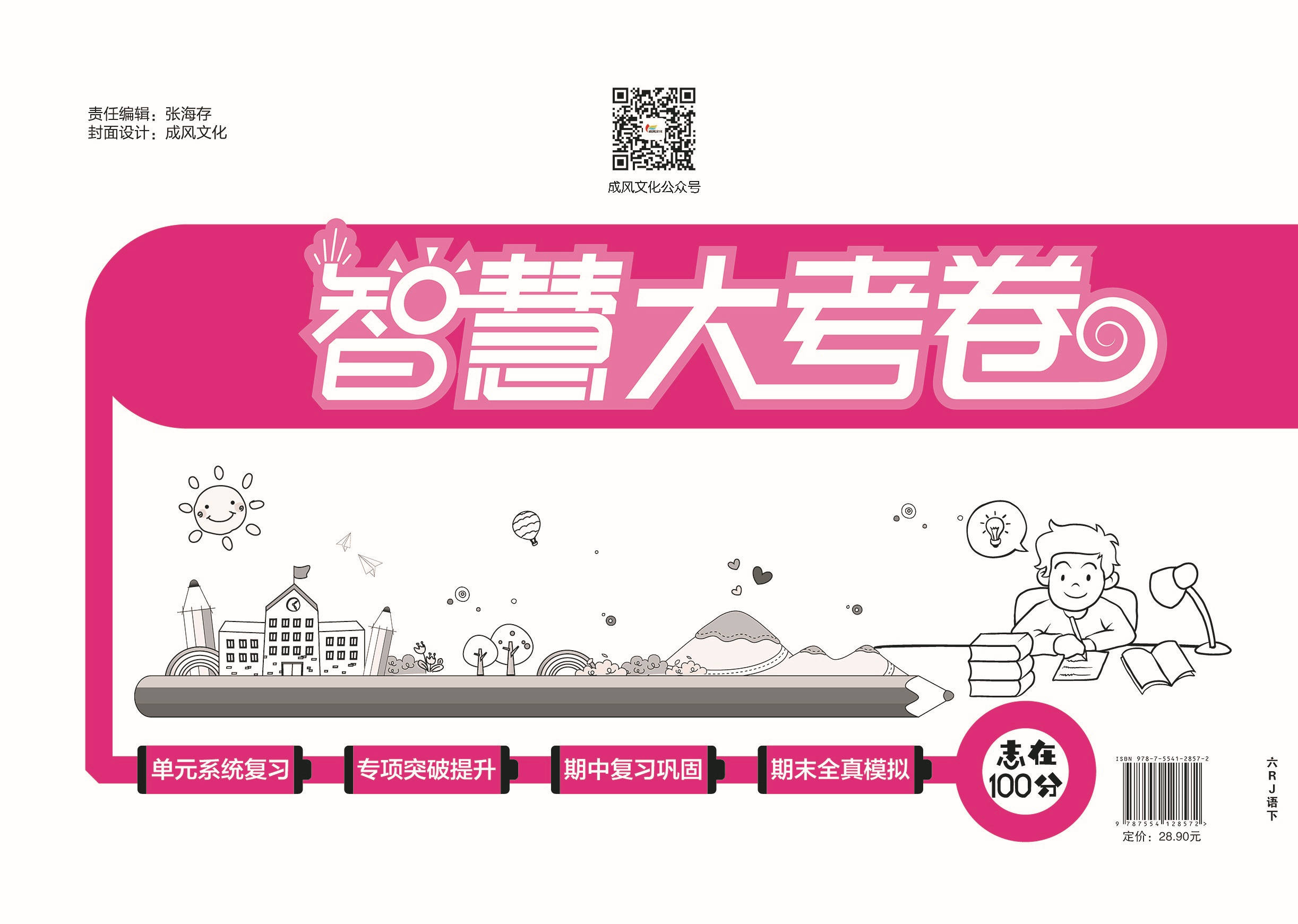